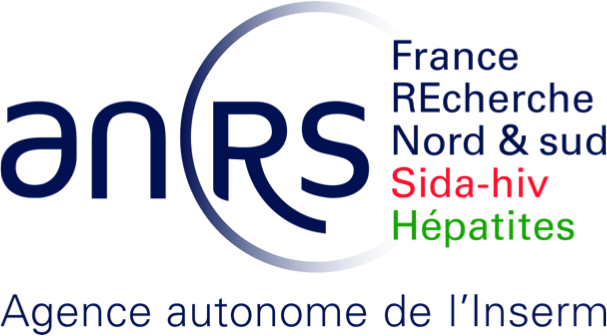 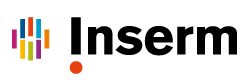 Médicaments antirétroviraux et issues de grossesse : analyse secondaire des données de pharmacovigilance de l’ANRS
Laura Saint-Lary
Ingénieure d’étude
ANRS-Inserm U1027
24/10/2019
1
Projet et lien avec l’unité U1027
2
Contexte (1/4)
3
VIH,org; http://vih.org/sites/default/files/vih.org/carte.jpg
Contexte (2/4)
Apparition des médicaments antirétroviraux (ARV) : 
Suppression de la charge virale 
Réduction du risque de transmission du virus de la mère à l’enfant 
Couverture mondiale : 65% des femmes en âge de procréer
Utilisation sous forme de trithérapies (WHO, 2019)
4
Contexte (3/4)
Infection par le VIH sans médicaments ARV 
Issues de grossesse défavorables (Wedi, Lancet, 2016) 
Transmission du virus de la mère à l’enfant
 Utilisation des médicaments ARV pendant la grossesse 
Effets potentiels sur le fœtus ? (Schulte, Pediactrics, 2007) ; (Szyld, AIDS, 2006) ; (Simon, JAMA, 2011) ; (Sibiude, Clin Infect Dis, 2012)
Exemple du Dolutegravir (Zash, Lancet Glob Health, 2018)
5
Contexte (4/4)
Base de données de pharmacovigilance de l’ANRS (Agence Nationale de Recherche sur le Sida et les hépatites virales)
Grossesses en cours de suivi d’une étude
Evénement indésirable grave relatif au sein des études spécifiques aux femmes enceintes
 Demande particulière du groupe de travail ANRS mère-enfant AC44 et de l’OMS
6
Objectif
Evaluer le risque de survenue d’issues de grossesse défavorables en fonction de la classe médicamenteuse antirétrovirale et de la période d’initiation dans les recherches VIH promues par l’ANRS, au niveau national et international
7
Méthodes (1/3)
Source de données : Base de pharmacovigilance de l’ANRS 
 Population d’étude : femmes enceintes à l’inclusion ou en cours de suivi, quelle que soit leurs expositions aux médicaments ARV
 Etudes sélectionnées : essais cliniques ou études de cohorte, en cours ou terminés 
 Exclusion des études menées chez les enfants et des études de cohorte menées hors suivi initial d’un essai clinique
 Période d’étude : Janvier 2004-Décembre 2018
 Exclusion des grossesses toujours en cours en avril 2019
 Exclusion des études grossesses en cours en 2018
8
Méthodes (2/3)
SA : semaines d’aménorrhée ; DDR : date de dernières règles ; INTI : inhibiteur nucléosidique de la transcriptase inverse ; 
INNTI : inhibiteur non nucléosidique de la transcriptase inverse ; IP : inhibiteur de la protéase ; II : inhibiteur de l’intégrase
9
Méthodes (3/3)
Recueil des données : retour systématique aux dossiers patients et investigateurs 
 Analyse descriptive des essais et des grossesses déclarées
 Analyse univariée : tests statistiques usuels
 Régression logistique 
Variables à expliquer : Issues de grossesse 
Variables explicatives : Première combinaison d’ARV (analyse en ITT)
Variables d’ajustement : Lieu, type et schéma d’étude, âge maternel, période d’initiation et changements de combinaisons ARV
 Analyses de sensibilité selon le schéma d’étude, la définition du critère de prématurité et l’imputation des données manquantes
10
Résultats : Description des études (1/5)
65 études, 1148 grossesses
53 essais cliniques hors grossesses 
(N=752 grossesses)
7 études de cohorte hors grossesses 
(N=152 grossesses)
5 essais cliniques chez les femmes enceintes (N=244 grossesses)
Exclusion de 24 études (n=59 grossesses)
22 études avant 2004 (n=56 grossesses)
1 étude chez des enfants (n=1 grossesse)
1 étude chez des femmes <18 ans (n=2 grossesses)
Exclusion de 5 études (n=143 grossesses)
 4 études avant 2004 (n=14 grossesses)
 1 étude hors suivi de l’essai clinique Temprano (n=129 grossesses)
Exclusion de 2 études en cours
(N=22 grossesses)
2 études de cohorte hors grossesses
(N=9 grossesses)
29 essais cliniques hors grossesses 
(N=693 grossesses)
3 études chez les femmes enceintes
(N=222 grossesses)
34 études, 924 grossesses
11
Résultats : Description des grossesse (n=924) (2/5)
12
Résultats : Recueil des données (3/5)
924 grossesses inclues 
(80% des grossesses identifiées)
110 issues de grossesse 
non documentées (12%)
85 issues de grossesse 
exclues (9%)
729 issues de grossesse 
documentées (79%)
N=110 issues de grossesse définitivement manquantes (100%)
N=80 avortements spontanés (11%)
N=25 morts nés (3%)
N=624 naissances vivantes (86%) dont
▪ N=90 faible poids de naissance (14%)
▪ N=82 prématurés (13%)
▪ N=11 anomalies congénitales (2%)
N=70 avortements induits (82%)
N=9 grossesses extra-utérines (11%)
N=6 issues de grossesse non observées (7%)
13
[Speaker Notes: Avant de passer au descriptif des issues de grossesse, je souhaitais parler rapidement du travail de recueil des données que j’ai effectué. Initialement, il y avait environ 65% de DM relatives aux issues de grossesse : pour pallier à cela, j’ai effectué lors d’une première mission dans le service de PV de l’ANRS un retour aux dossiers patients et lorsque les informations n’étaient pas retrouvées dans ces dossiers j’ai contacté les investigateurs ou chefs de projets. Egalement dans le cas des essais grossesses, nous ne retrouvions dans la base de PV que les EIG déclarés. De ce fait, j’ai contacté les CMG pour extraire et fusionner les données de l’ensemble de participantes à ces études. 

Donc actuellement, 86% des issues de grossesse ont pu être documentées. Parmi les 14% de DM, 82 restent à documenter dont 76 au sein d’un même essai.]
Résultats : Description des issues de grossesse
*Exclusion des grossesses toujours en cours (n=6)
14
Résultats : Analyse ajustée▫ des facteurs associés aux issues de grossesse défavorables
*Exclusion des grossesses toujours en cours (n=6), des avortements induits (n=70) et des GEU (n=9)
▫  Ajustement sur le lieu/type d’étude, l’âge, la période d’initiation et les changements de combinaisons ARV
15
Résultats : Analyse ajustée▫ des facteurs associés aux issues de grossesse défavorables
*Exclusion des grossesses toujours en cours (n=6), des avortements induits (n=70) et des GEU (n=9)
▫  Ajustement sur le lieu/type d’étude, l’âge, la période d’initiation et les changements de combinaisons ARV
16
Résultats : Analyse ajustée▫ des facteurs associés aux issues de grossesse défavorables
*Exclusion des grossesses toujours en cours (n=6), des avortements induits (n=70) et des GEU (n=9)
▫  Ajustement sur le lieu/type d’étude, l’âge, la période d’initiation et les changements de combinaisons ARV
17
Discussion : Limites (1/2)
Pas de définition standardisée des critères de jugement 
 Biais de sous-notification
 Biais de sous-estimation des anomalies congénitales
18
Discussion : Interprétation des résultats (2/2)
Résultats rassurants pour la majorité des critères d’évaluation
 Risque accru de faible poids de naissance lors d’une exposition aux combinaisons INTI ?
Résultats différents lors des analyses de sensibilité et contradictoires avec ceux de la littérature
Effectifs très faibles
Possible biais d’indication 
 Pas de modèle statistique pour certains critères d’évaluation
 Pas de signal relatif au Dolutegravir
19
Perspectives
Amélioration du recueil des données de grossesse 
Relance régulièrement auprès des centres investigateurs
Extraction et fusion avec les données recueillies par les CMG
20
Merci pour votre attention
21
22
23
24